Design
 ideas
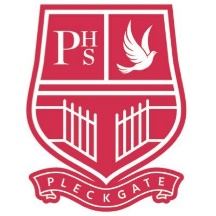 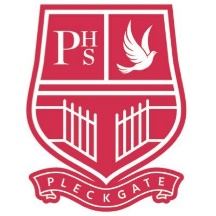 TECHNOLOGY WITH CATERING AT PLECKGATE
YEAR 7 LEARNING JOURNEY
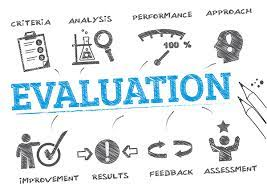 Final product and testing against the specification
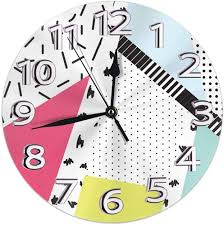 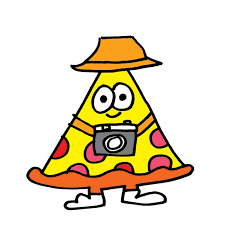 Product Evaluation
End of Year Exam
Mad time session to improve assessed work
YEAR
8
MAKING A CLOCK - TECHNOLOGY PROJECT
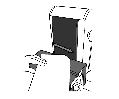 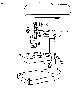 Applying the finish and sanding
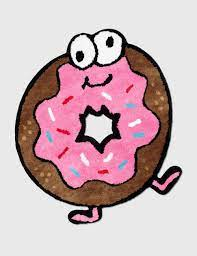 Drilling
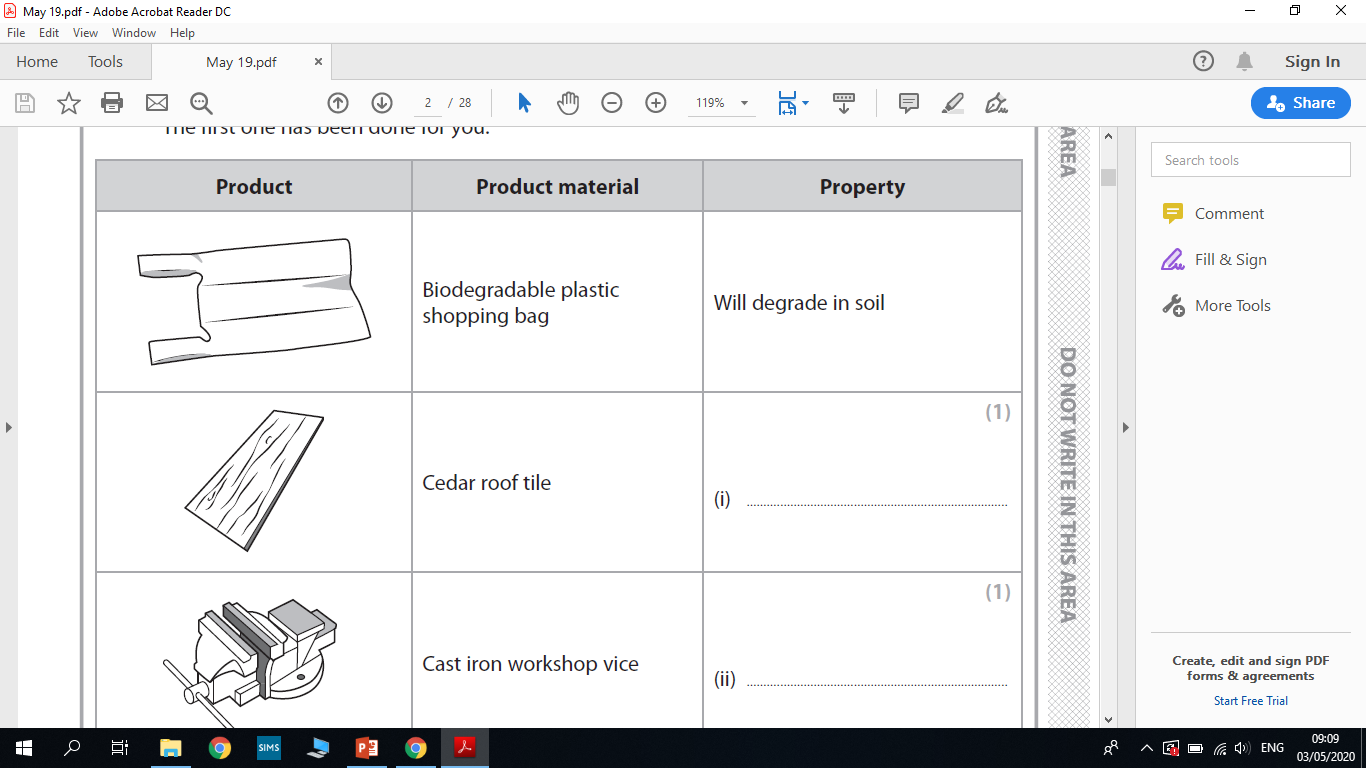 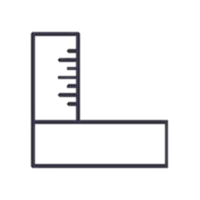 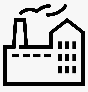 Cutting
Marking out of final idea
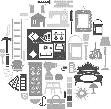 Making a template
Final Design Ideas
Annotations of design ideas
MAKING A CLOCK - TECHNOLOGY PROJECT
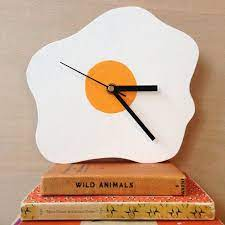 Paper and card properties
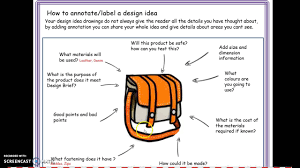 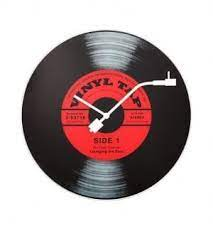 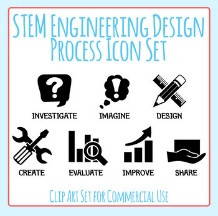 Lesson 3&4 Task analysis & Research designers
Moodboard
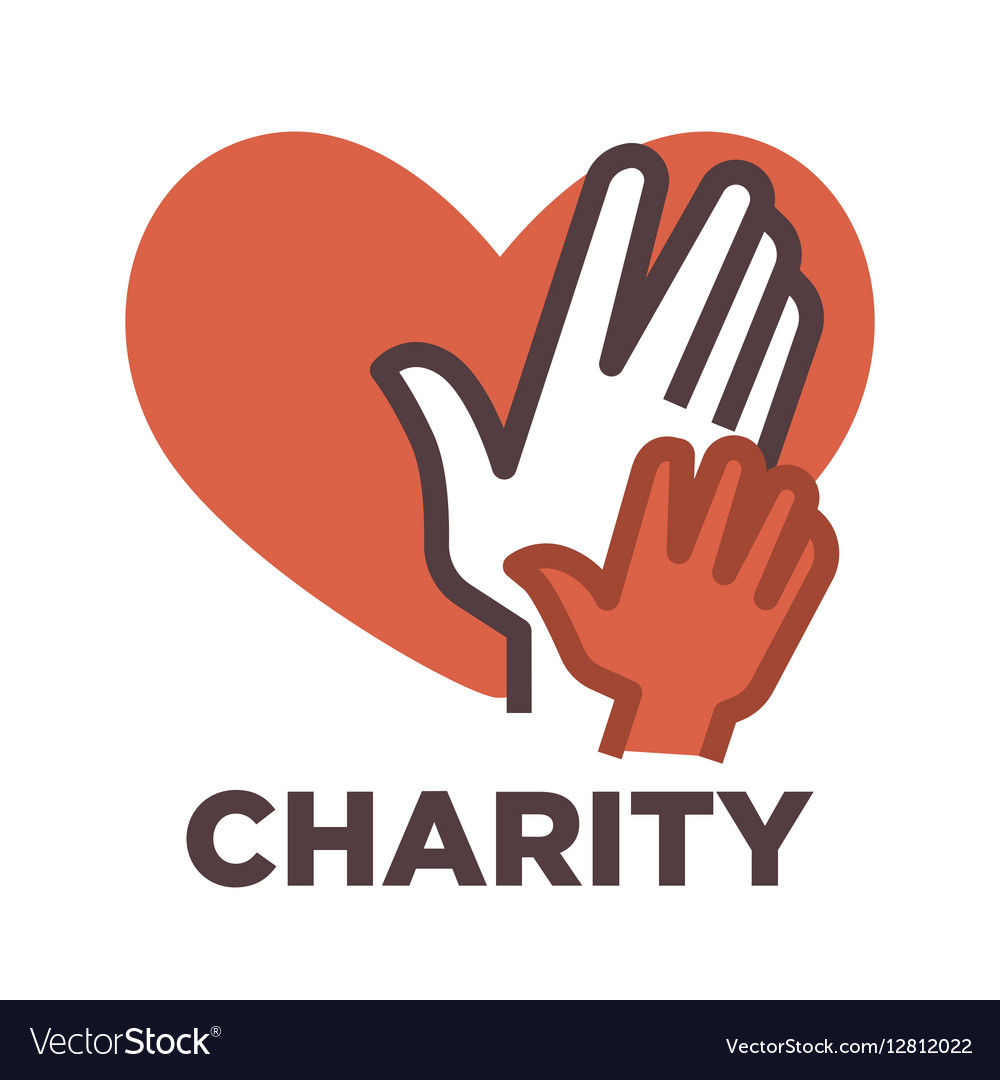 Homework: bring ingredients for practical
Mad time session to improve assessed work
Topic 3
Lead charity fundraising
Clock Project
Specification
Lesson 6 the creaming method
Lesson 1 & 2 Design process & Design brief
Lesson 5 - ACCESS FM analyse existing products
Lesson 7 – carrot cake practical
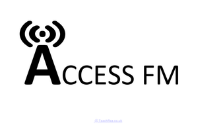 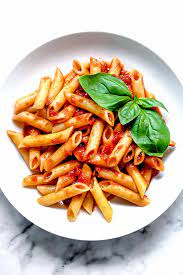 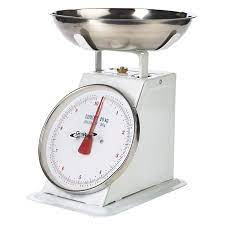 Lesson 5 – making a pasta dish?
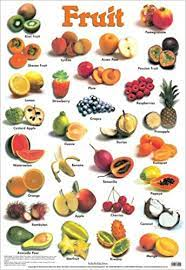 Lesson 7 - the rubbing in method
Lesson 8 - shortbread biscuits
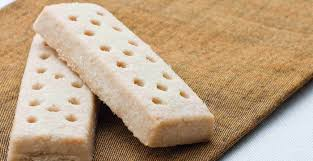 Lesson 3 – assessment piece of a menu?
Lesson 2: fruit practical?
Lesson 5 – Pizza toast practical
Topic 2
Mad time session to improve assessed work
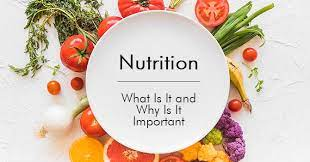 Healthy Eating
Lesson 4 – the importance of nutrients
Assessment of practical for pizza toast
Homework: bring ingredients for practical
Lesson 1: what is the Eatwell Guide?
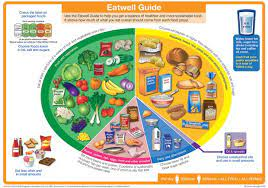 Assessment of planning for pizza toast
Homework: ingredients for pizza toast
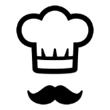 Assessment of the final pen design based on the ideas
Homework: complete the hygiene work
Year 7
Year 7
Pen Baseline Assessment
Topic 1: An introduction to Catering
Lesson 4 – How do I plan for pizza toast?
Lesson 1: Why is hygiene important? Looking at personal and cooking hygiene
6 week assessment on creating and making a pen
Lesson 3 - can I identify parts of the cooker?
Lesson 2 - hot chocolate and toast
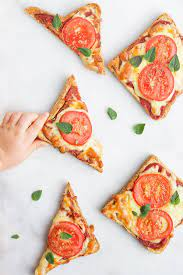 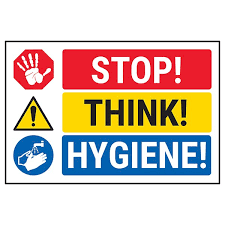 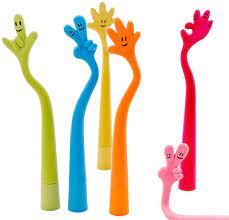 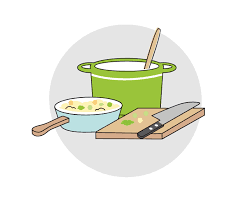 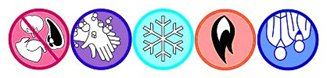 K
Curriculum content
Homework
Assessment